Knowing we are loved
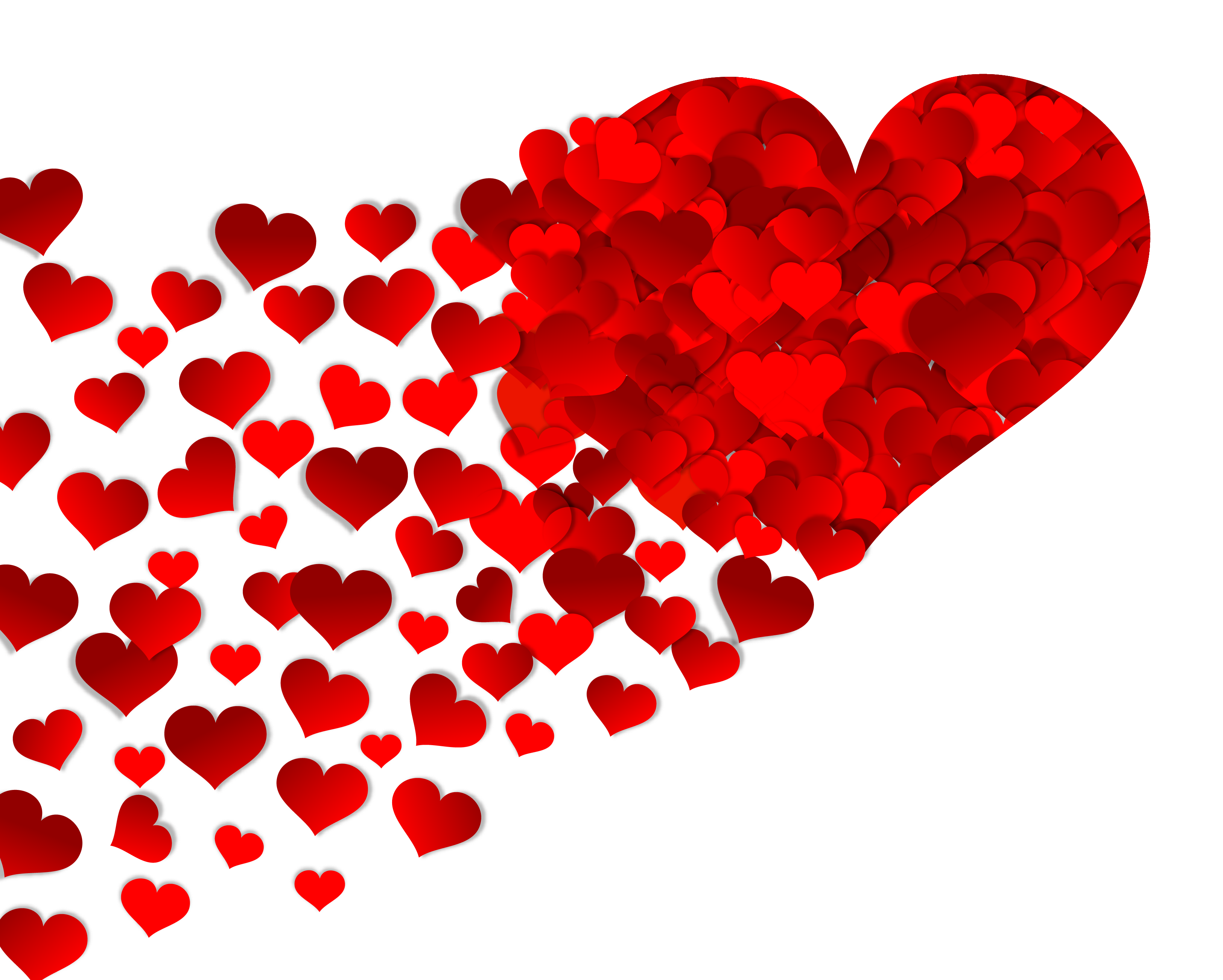 John 21:20 Peter turned and saw that the disciple whom Jesus loved was following them. (This was the one who had leaned back against Jesus at the supper and had said, ‘Lord, who is going to betray you?’) 21 When Peter saw him, he asked, ‘Lord, what about him?’
22 Jesus answered, ‘If I want him to remain alive until I return, what is that to you? You must follow me.’ 23 Because of this, the rumour spread among the believers that this disciple would not die.
But Jesus did not say that he would not die; he only said, ‘If I want him to remain alive until I return, what is that to you?’ 24 This is the disciple who testifies to these things and who wrote them down. We know that his testimony is true.

25 Jesus did many other things as well. If every one of them were written down, I suppose that even the whole world would not have room for the books that would be written.
Knowing we are loved

Jesus and… John
Jesus and us
How can we know Love?
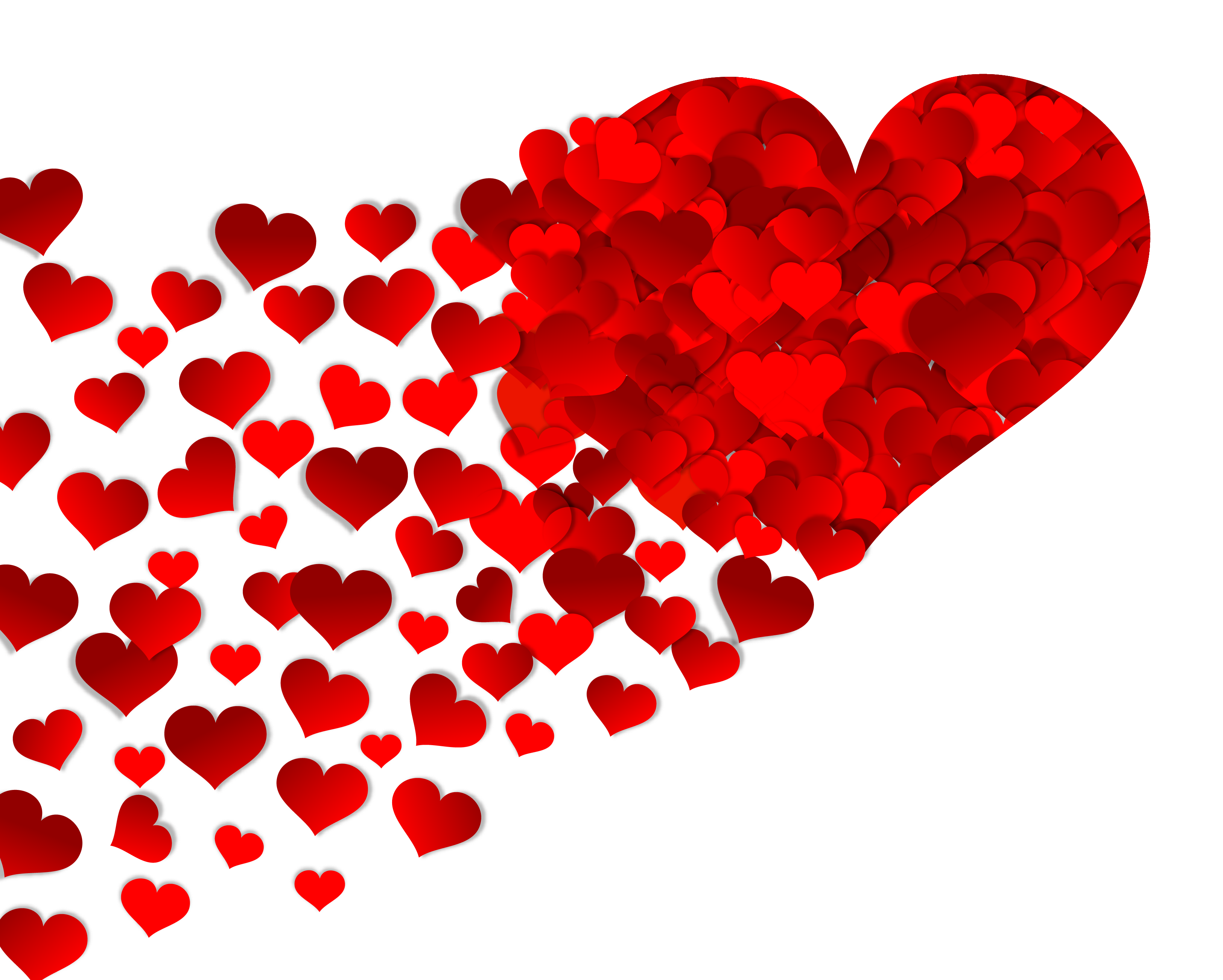 Jesus and… John “the disciple who Jesus loved”

Fisherman
Sons of Thunder
Judgmental
Power hungry
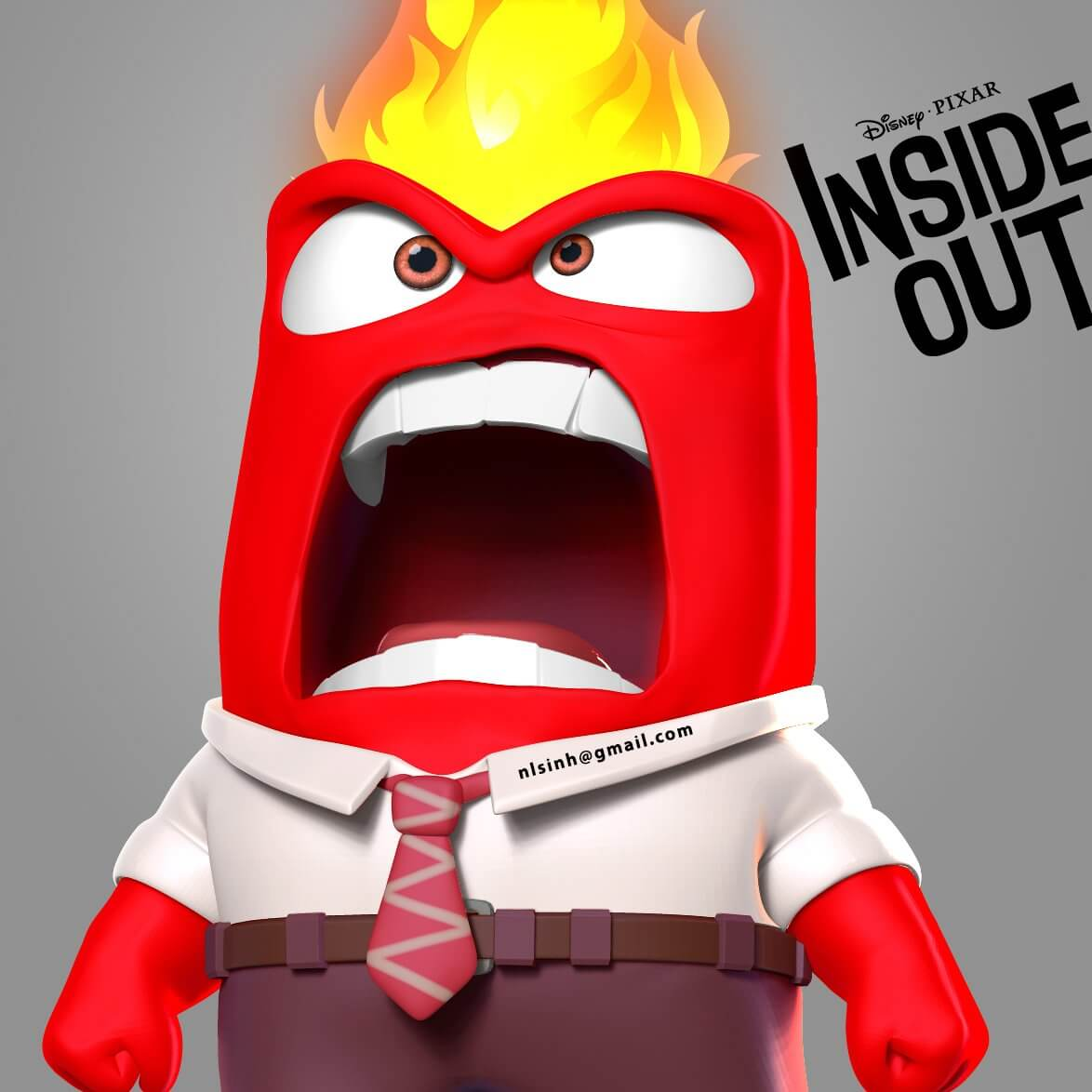 Jesus and… John “the disciple who Jesus loved”

Revelation 1:6 “to him who loves …to him be power and glory

Confident of Love…despite circumstances
Person of love…laying down his live…for others
Giving power to God…not grasping it for himself
Jesus and… John “the disciple who Jesus loved”
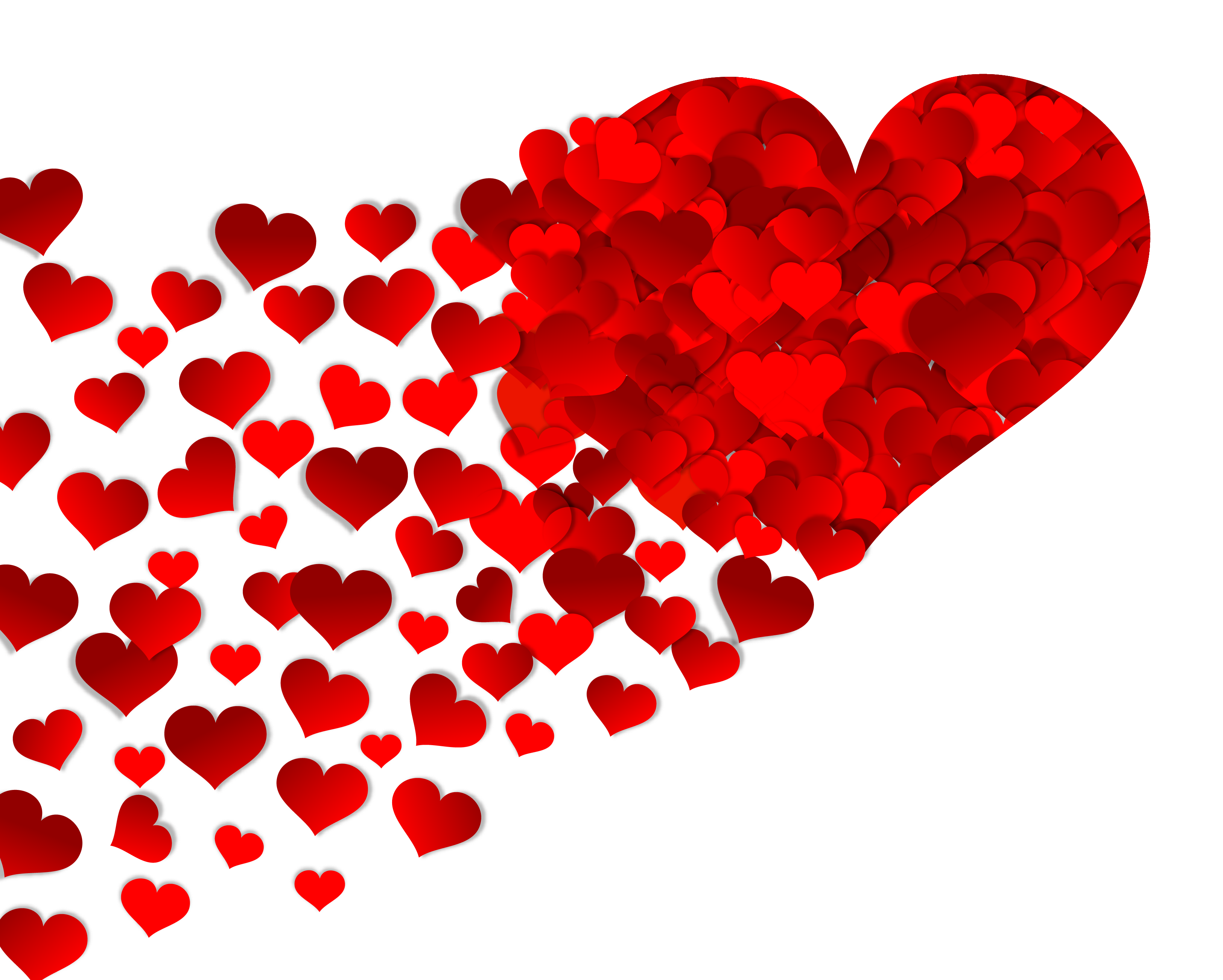 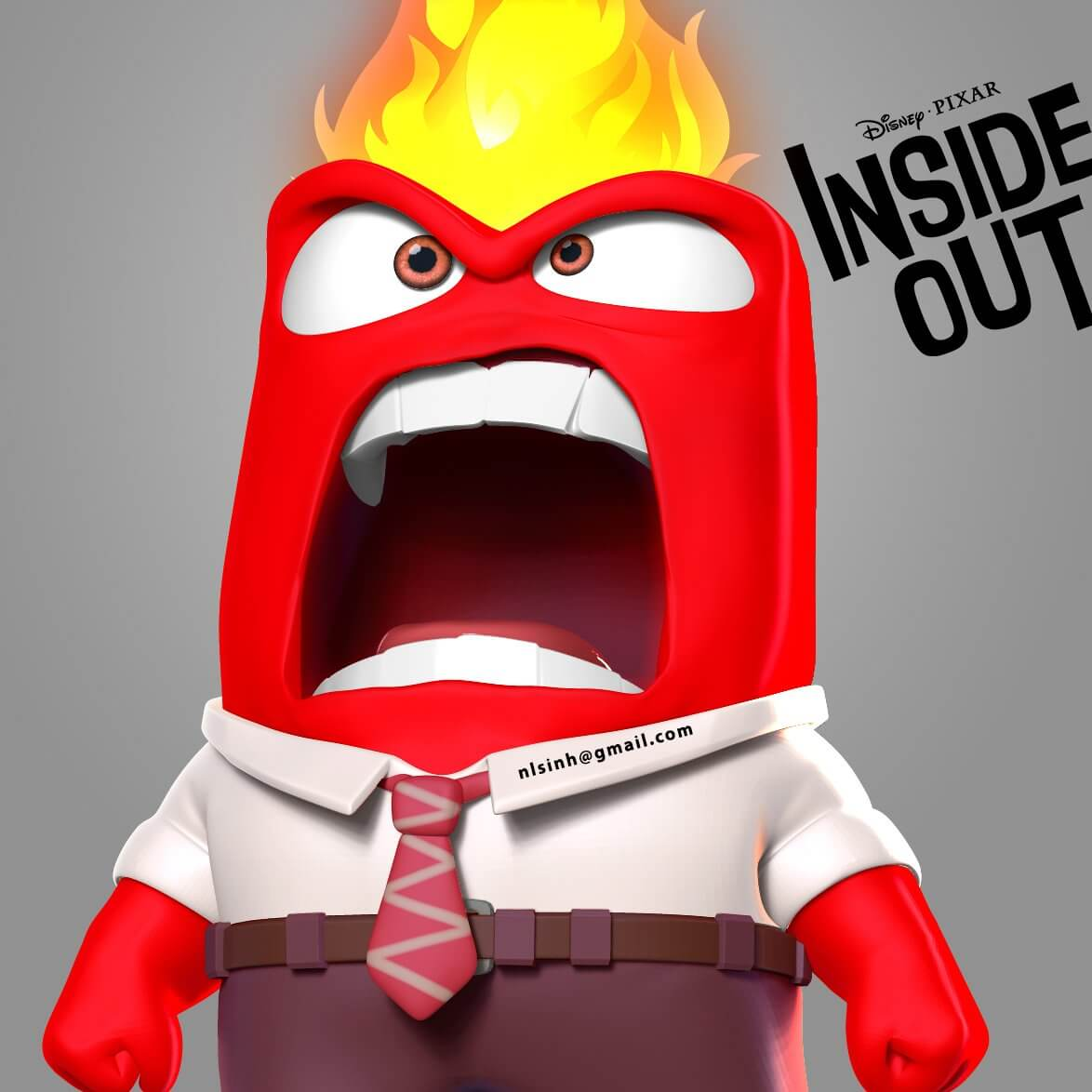 Jesus and… us
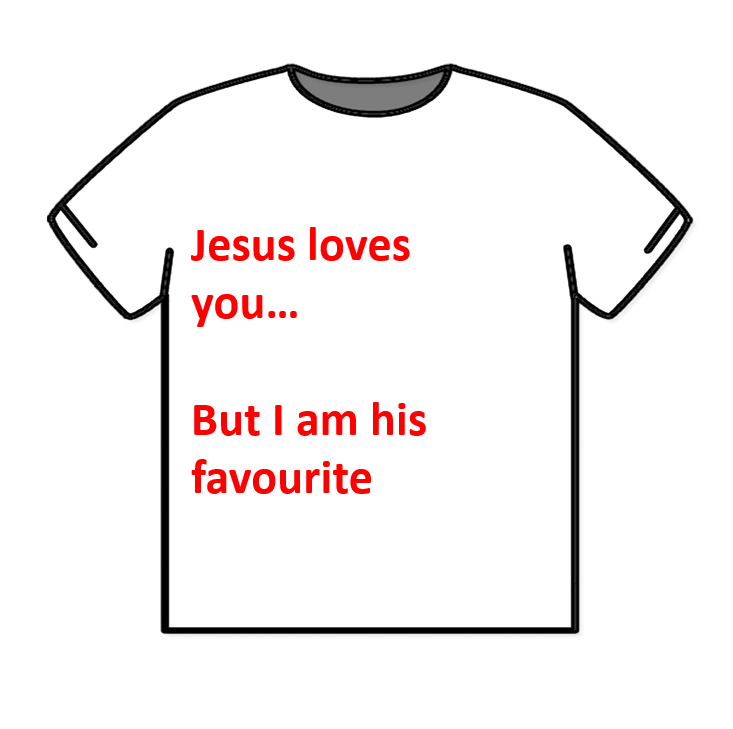 Jesus and… us

John not loved more but realized that he was loved

1 John “deeply loved ones” not “dear friends” as per NIV
How can we know love

Objective truth…set in time and history

Relational experience
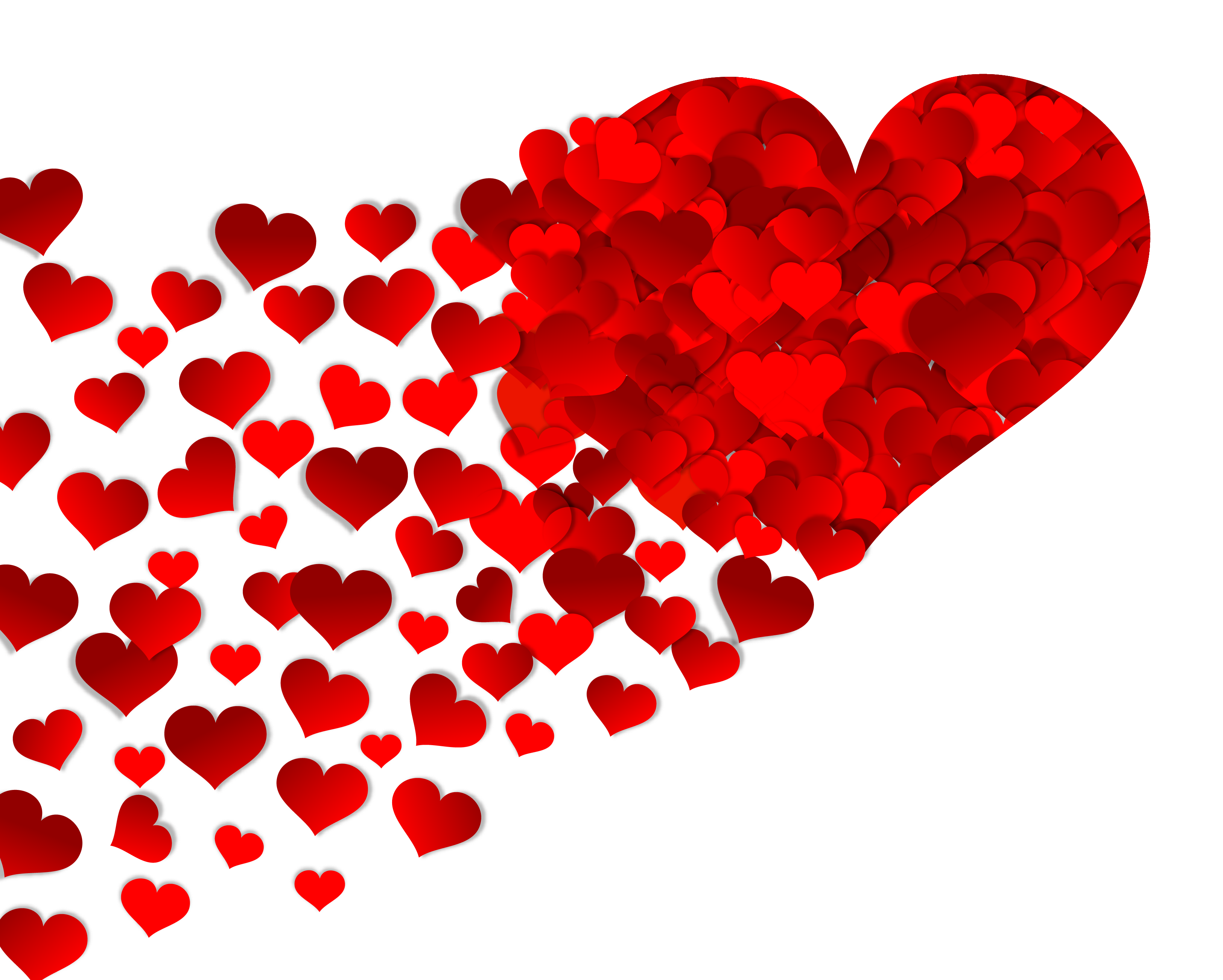 How can we know love

Objective truth…set in time and history

Relational experience

Meditation on bible …immersing ourselves in the story
How can we know love

Rest in the presence of Jesus…all are welcome
As we come we too can know that we are the disciple that Jesus loves. That is our primary identity 
 
We can become like John …in place of suffering 

To him who loves us…to him be power and Glory